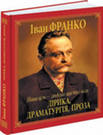 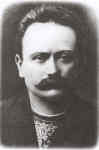 “ГІМН” – ОДИН ІЗ НАЙКРАЩИХ ТВОРІВ РЕВОЛЮЦІЙНО- ПАТРІОТИЧНОЇ ЛІРИКИ В УКРАЇНСЬКІЙ ЛІТЕРАТУРІ
ВІДДАЮЧИ НАЛЕЖНЕ ВСІМ ГРАНЯМ ФРАНКОВОГО ТАЛАНТУ, МИ ВІДЗНАЧАЄМО : ЯК МИТЕЦЬ ІВАН ФРАНКО В ПЕРШУ ЧЕРГУ – ПОЕТ. ПОЕЗІЯМИ ВІН РОЗПОЧАВ СВОЮ ТВОРЧІСТЬ, НИМИ ВІН І ЗАКІНЧИВ ЇЇ.                              Б. СТЕПАНИШИН
ЗНАЙДІТЬ ВІДПОВІДНІСТЬ :“НЕ МОВЧИ”           ПОЕМА“МОЙСЕЙ”          ВІРШ“МАЛИЙ МИРОН”       ПОВІСТЬ“БОРИСЛАВ СМІЄТЬСЯ”       ОПОВІДАННЯ“УКРАДЕНЕ ЩАСТЯ”            ДРАМА
ІДЕЙНО-ХУДОЖНІЙ АНАЛІЗ ВІРША “ГІМН”- ПЕРЕДУМОВИ НАПИСАННЯ ТА ЖАНР;- ВИЗНАЧЕННЯ ТЕМИ ТА ІДЕЇ;- ТЕМАТИЧНА НОВИЗНА ВІРША;- ХУДОЖНІ ЗАСОБИ;- ВІРШОВИЙ РОЗМІР;- ВРАЖЕННЯ, ВИСНОВКИ.
ЖАНР- ГРОМАДЯНСЬКА                                             ЛІРИКА; ПЕРЕДУМОВИ НАПИСАННЯ: У 1887р. ФРАНКО ВИДАВ ЗБІРКУ “ З ВЕРШИН І НИЗИН”, ЯКА МІСТИЛА 7 РОЗДІЛІВ; ЗАМІСТЬ ПРОЛОГУ ЇЇ ВІДКРИВАЄ ВІРШ “ГІМН”.
ЗМІСТ ТА КОМПОЗИЦІЙНЕ НАВАНТАЖЕННЯ ЗБІРКИ “З ВЕРШИН І НИЗИН”
У ДРУГОМУ ВИДАННІ ЗБІРКА МАЄ ТАКІ РОЗДІЛИ:І – “DE PROFUNDIS” ( “З ГЛИБИНИ”);ІІ – “ ПРОФІЛІ І МАСКИ”;ІІІ – “СОНЕТИ”;ІV – “ГАЛИЦЬКІ ОБРАЗИ”; V – “ЖИДІВСЬКІ МЕЛОДІЇ”; VІ – “ПАНСЬКІ ЖАРТИ”; VІІ –”ЛЕГЕНДИ”.
ТЕМА :ПОЕТ ОСПІВУЄ НЕВМИРУЩИЙ РЕВОЛЮЦІЙНИЙ ДУХ НАРОДІВ, ВІКОВІЧНУ БОРОТЬБУ ПРОТИ ГНІТУ Й ПОНЕВОЛЕННЯ, БОРОТЬБУ “ЗА ПОСТУП, ЩАСТЯ Й ВОЛЮ”.ІДЕЯ: НЕЗЛАМНІСТЬ ДУХУ ТА БАЖАННЯ ПОШУКІВ ВОЛІ Й ПРАВДИ, НЕВПИННОГО ЗРОСТАННЯ ВИЗВОЛЬНОГО РУХУ.
ТЕМАТИЧНА НОВИЗНА:- ПСИХОЛОГІЧНИЙ ТА ПАТРІОТИЧНИЙ ДРАМАТИЗМ;- ПАФОСНА НАПРУЖЕНІСТЬ;- ЛОГІКА ТА СТОГІСТЬ ДУМОК.ТАКЕ ПОЄДНАННЯ Є ВДАЛИМ ДЛЯ ПРОГОЛОШЕННЯ НОВИХ ЗАДАЧ ТА ДЕМОКРАТИЧНИХ ІДЕЙ.
ХУДОЖНІ ЗАСОБИАНАФОРА:Ні  попівськії тортури,Ні тюремні царські мури,Ані війська муштровані,Ні гармати лаштовані…
ЕПІТЕТИ:ВІЧНИЙ РЕВОЛЮЦІОНЕР;ЗЛА РУЇНА;ШПІОНСЬКЕ РЕМЕСЛО;О ВЛАСНІЙ СИЛІ.
МЕТАФОРА:ТІЛО РВЕ ДО БОЮ;В ГРІБ ЙОГО ЩЕ НЕ ЗВЕЛО;ВЧОРА РОЗПОВИВСЯ;СЛОВОМ МІЛІОНИ ЗВЕ З СОБОЮ;ГОЛОС ДУХА ЧУТИ СКРІЗЬ.
РИТОРИЧНІ ОКЛИКИ:ВІН НЕ ВМЕР, ВІН ЩЕ ЖИВЕ!РИТОРИЧНЕ ЗАПИТАННЯ:РОЗВИДНЯЮЩИЙСЯ ДЕНЬ?
СИНТАКСИЧНІ СИНОНІМИ:ДУХ, НАУКА, ДУМКА, ВОЛЯ.ПРОТИСТАВЛЕННЯ:ХОЧ СИНАМ, ЯК НЕ СОБІ;НЕ РИДАТЬ, А ДОБУВАТИ.ПОРІВНЯННЯ:СЛОВОМ СИЛЬНИМ, МОВ ТРУБОЮ.
ВІРШОВИЙ РОЗМІР:ЧОТИРИСТОПНИЙ ЯМБВІЧНИЙ РЕВОЛЮЦІОНЕР – ДУХ, ЩО ТІЛО РВЕ ДО БОЮ…— U  UU  UU  –— U  –U  –U  —
ТЕМА: ПОЕТИЧНА ЗБІРКА “ЗІВ´ЯЛЕ ЛИСТЯ” :
“БЕЗМЕЖНЕЄ ПОЛЕ”
“ОЙ ТИ,ДІВЧИНО, З ГОРІХА ЗЕРНЯ”
“ЧОГО ЯВЛЯЄШСЯ МЕНІ У СНІ?” - МІСЦЕ ЛЮБОВНОЇ ТЕМИ У ТВОРЧОСТІ ФРАНКА
ХОЧ ЗНАЄШ, ЗНАЄШ, ДОБРЕ ЗНАЄШ,ЯК Я ЛЮБЛЮ ТЕБЕ БЕЗ ТЯМИ…          ІВАН ФРАНКО
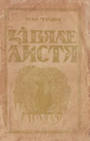 ЗБІРКУ “ЗІВ´ЯЛЕ ЛИСТЯ” З ПІДЗАГОЛОВКОМ “ЛІРИЧНА ДРАМА” ФРАНКО СТВОРЮВАВ ПРОТЯГОМ 10 РОКІВ ( 1886-1896). ВОНА СКЛАДАЄТЬСЯ З ТРЬОХ ЧАСТИН ( ТАК ЗВАНИХ ЖМУТКІВ). У ЯКИХ РОЗКРИВАЄТЬСЯ ГЛИБОКА ДУШЕВНА ТРАГЕДІЯ ЛІРИЧНОГО ГЕРОЯ.
ТРИ ЖМУТКИ – ЦЕ ТРИ ПОДІЇ, ЗМІСТ ЯКИХ – ЖИТТЯ, НЕЩАСЛИВЕ КОХАННЯ ЛІРИЧНОГО ГЕРОЯ ТА ФІЛОСОФСЬКІ РОЗДУМИ.КОНФЛІКТ ДУЖЕ НАПРУЖЕНИЙ, АДЖЕ ТРИЧІ “ЯВЛЯЛАСЯ ЛЮБОВ”, І ВТРЕТЄ ВІН ЗАЙШОВ ТАК ДАЛЕКО, ЩО ЗНЕВІРИВСЯ В УСЬОМУ, ПРОКЛЯВ ЖИТТЯ Й ПОКЛАВ ЙОМУ КРАЙ.
ХАРАКТЕРИСТИКА ВІРША“ЧОГО ЯВЛЯЄШСЯ МЕНІ У СНІ?”
ЛІТЕРАТУРНИЙ РІД - ЛІРИКА.ВИД ЛІРИКИ - ІНТИМНА.ЖАНР - ЛІРИЧНИЙ ВІРШ.ПРОВІДНИЙ МОТИВ -  НЕРОЗДІЛЕНЕ КОХАННЯ.ВІРШОВИЙ РОЗМІР - ЯМБ.
ЧОГО ЯВЛЯЄШСЯ МЕНІ У СНІ?
В ЖИТТІ ТИ МНОЮ ЗГОРДУВАЛА,
МОЄ  ТИ СЕРЦЕ НАДІРВАЛА,
ІЗ НЬОГО ВИРВАЛА ОДНІ
ОТІ РИДАННЯ ГОЛОСНІ – ПІСНІ…
СХВИЛЬОВА-НІСТЬ, ПЕРЕЖИВАННЯ ЛІРИЧНОГО ГЕРОЯ ВІДТВОРЕНІ У ТАКИХ РЯДКАХ:
ДОМАШНЄ ЗАВДАННЯ:1. ВИВЧИТИ НАПАМ´ЯТЬ ВІРШ “ГІМН”.2. ЗРОБИТИ ІДЕЙНО-ХУДОЖНІЙ АНАЛІЗ ВІРША ІЗ ЗБІРКИ “ЗІВ´ЯЛЕ ЛИСТЯ”.3. ЗРОБИТИ БУКЛЕТ АБО ПРЕЗЕНТАЦІЮ ПО ТВОРЧОСТІ ФРАНКА.